Who Am I?
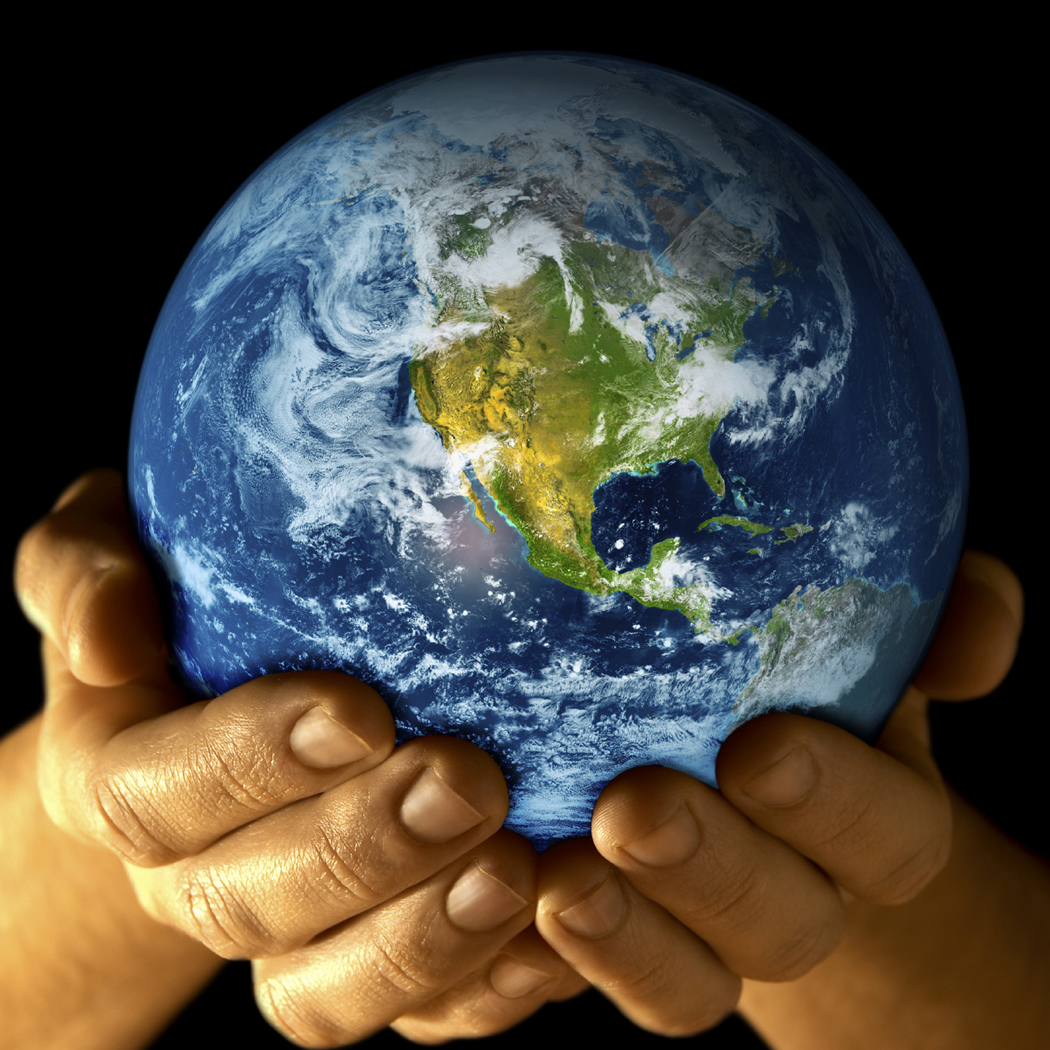 People Review
Global 9
Alexander the Great
(356 BCE-323 BCE) He conquered most of the ancient world from Asia Minor to Egypt and India, which began the Hellenistic culture which was a blending of Greek, Persian, Indian, and Egyptian influences.
Montesquieu
(1689-1755) Enlightenment thinker from France who wrote a book called, The Spirit of the Laws in 1748. In his book, Montesquieu describes what he considers to be the best government.
Julius Caesar
(100-44 BCE), Roman general and statesman. He is responsible for setting up the imperial system in Rome which placed his grandnephew, Augustus, on the throne.
John Calvin
(1509-1564) Theologian and church reformer who developed a form of Protestantism during the Reformation. His church is known for the idea of predestination and theocracy.
Catherine the Great
An enlightened despot who ruled over Russia. She is responsible for modernizing Russia, as well as securing the country a warm water port.
Napoleon Bonaparte
(1769-1821) Emperor of the French. Responsible for many French Revolution reforms as well as conquering most of Europe. He was defeated at Waterloo, and died several years later on the island of Saint Helena.
Confucius
(551-479 BCE?) Chinese philosopher and writer of The Analects, a collection of moral and social teachings, including the concept of the Five Relationships. 
Filial Piety – respect
Constantine
(274 CE – 337 CE) Roman Emperor between 306 CE and 337 CE. He issued the Edict of Milan which outlawed the persecution of Christians. He also founded the city of Constantinople, the future capital of the Byzantine Empire.
Ferdinand and Isabella
During the late 15th century, they became King and Queen of a united Spain after centuries of Islamic domination. Together, they made Spain a strong Christian nation and also provided funding to overseas exploration, notably Christopher Columbus.
Leonardo da Vinci
(1452-1519) An Italian painter, sculptor, engineer, and inventor. Famous works include paintings Mona Lisa and The Last Supper. Also left a variety of sketches showing flying machines and underwater boats centuries before the invention of planes and submarines.
Henry VIII
(1491-1547) King of England who transformed his country into a Protestant nation during the Reformation.
Church of England or Anglican Church
Mansa Musa
Emperor of the kingdom of Mali in Africa. He made a famous pilgrimage to Mecca and established trade routes to the Middle East.

Gold and salt trade
Muslim
Nicolo Machiavelli
(1469-1527) Italian historian, statesman, and political philosopher of the Renaissance. 

His greatest work is The Prince, a book of political advice to rulers in which he describes the methods that a prince should use to acquire and maintain political power. This book was used to defend policies of despotism and tyranny. Machiavelli wrote that a ruler should take any action to remain in power, or that “the ends justifies the means.”
Louis XVI
(1754-1793) King of France between 1774 and 1792. 
He was overthrown during the French Revolution and later beheaded.
Louis XIV
(1638-1715) Known as the Sun King, he was an absolute monarch that completely controlled France. 
One of his greatest accomplishments was the building of the palace at Versailles.
John Locke
(1632-1704) English philosopher and political theorist.
He wrote Two Treaties on Government which explained that all men have Natural Rights, which are Life, Liberty, and Property, and that the purpose of government was to protect these rights.
Thomas Hobbes
(1588-1679) English philosopher and political theorist. Wrote Leviathan, where he favored an absolute government as the only means of balancing human interests and desires with their rights of life and property.
Hippocrates
(460?-377? BCE) Greek physician. He is considered to be the father of medicine and the ethical standard of treating all patients known as the Hippocratic Oath.
Johannes Gutenberg
(1400-1468) German printer and European pioneer in the use of movable type. 
Scientific Revolution
Printing Press
Genghis Khan
(1167?-1227) One of the Mongol’s greatest leaders and founder of the Mongol Empire.
Barbaric
Superior military skills
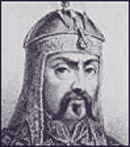 Siddhartha Guatama
Founder of Buddhism
Born into wealth, searching for enlightenment
Four noble truths
Eightfold Path
Galileo
(1564-1642) Italian astronomer. One of the founders of Europe's scientific revolution, one of his main contributions is the application of the telescope to astronomy. 
He was able to prove Copernicus’ heliocentric model correct.
Justinian
Byzantine Ruler
Code of laws
Legal system
Peter the Great
Russian monarch

Westernized Russia

Sent scholars to “west” to learn new ideas and technology

Set up St. Petersburg, “window to the west”
Hammurabi
King of Babylon

An eye for an eye
Martin Luther
(1483-1546) 
Theologian and religious reformer who started the Protestant Reformation with his 95 Theses which protested church corruption, namely the sale of indulgences.